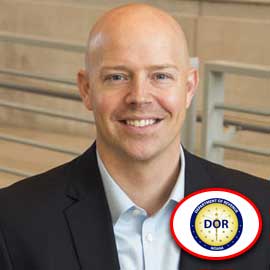 A Bowl of communication soup to nuts
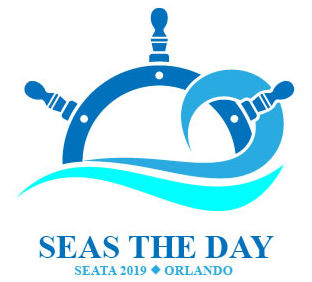 An Inside Look at Correspondence between Taxpayers and Revenue Agencies in a Digital Era, and What Happens to All that Information
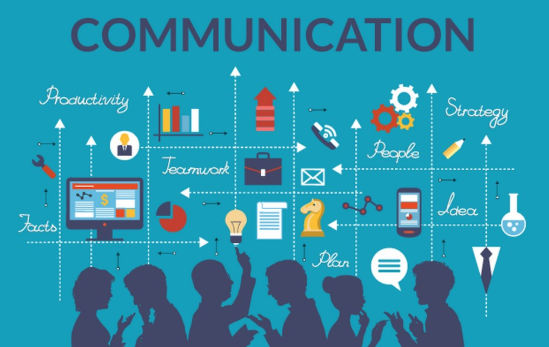 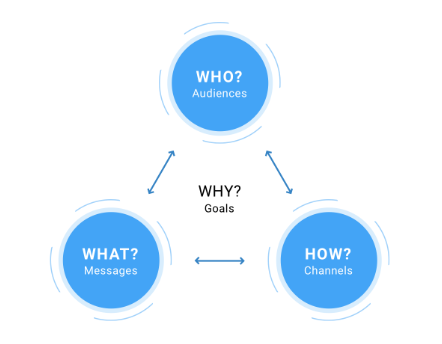 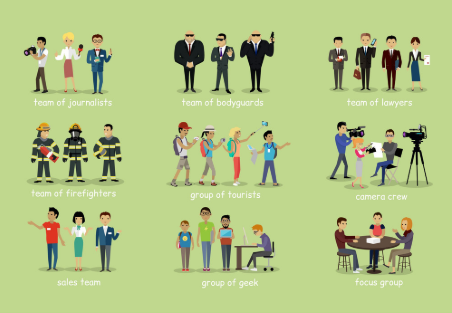 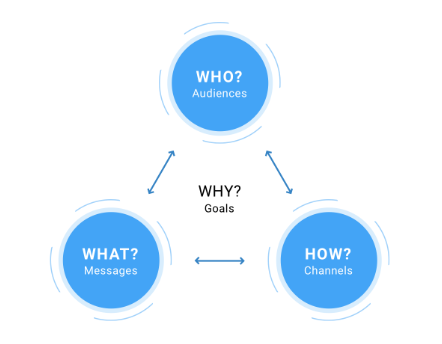 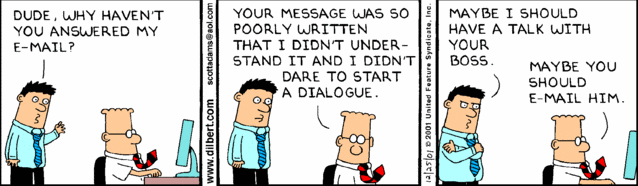 Letter Correspondence
Social Media
Phone
Chat
Print
E-mail
Online 
Portals
Fax
Radio / TV
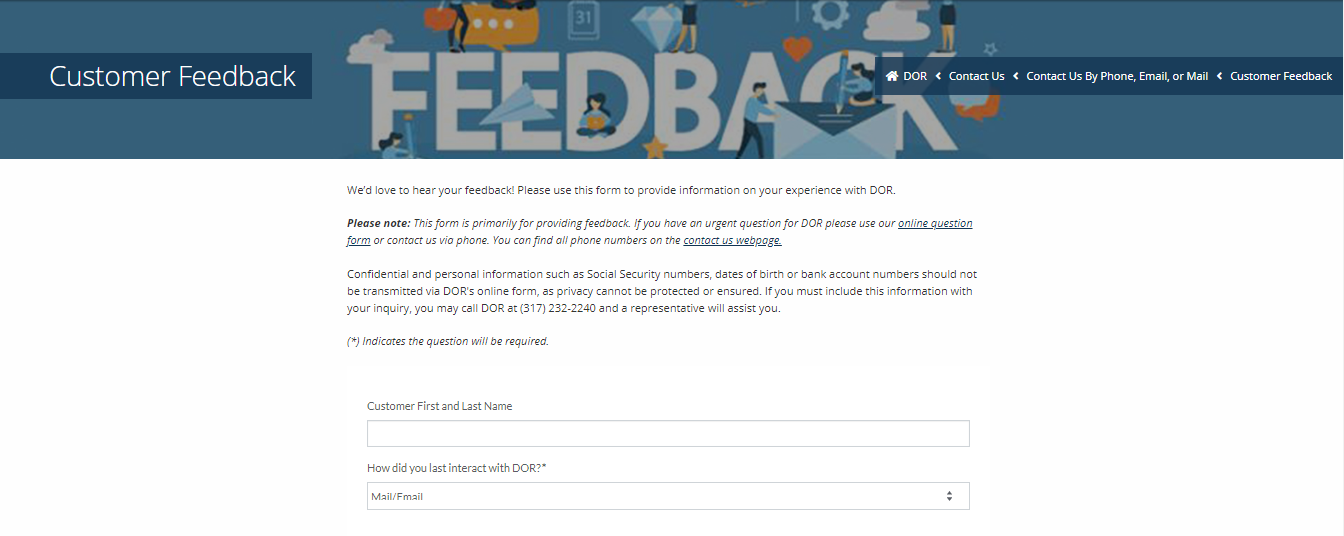 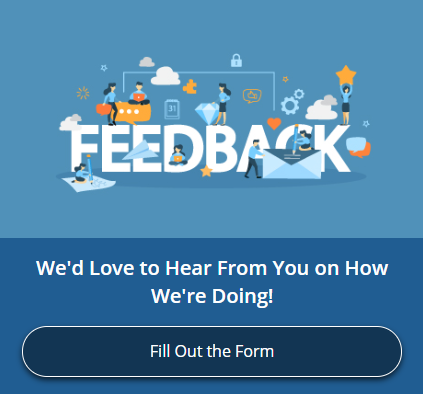 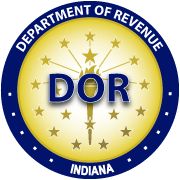 Feedback.dor.in.gov
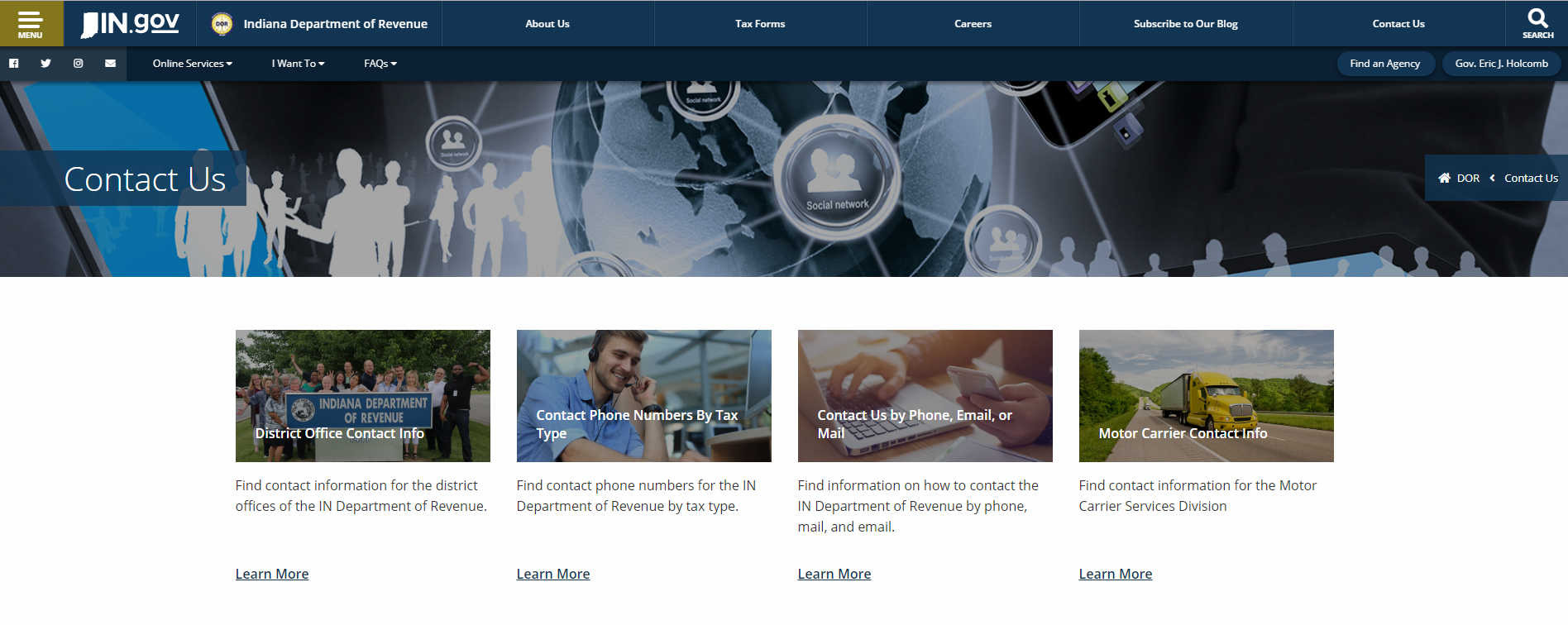 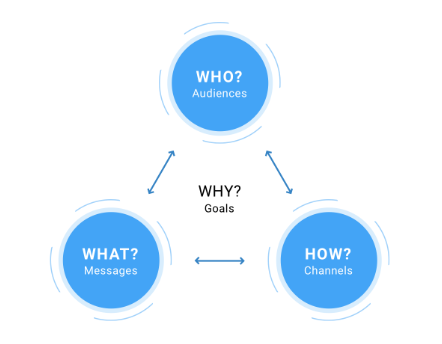 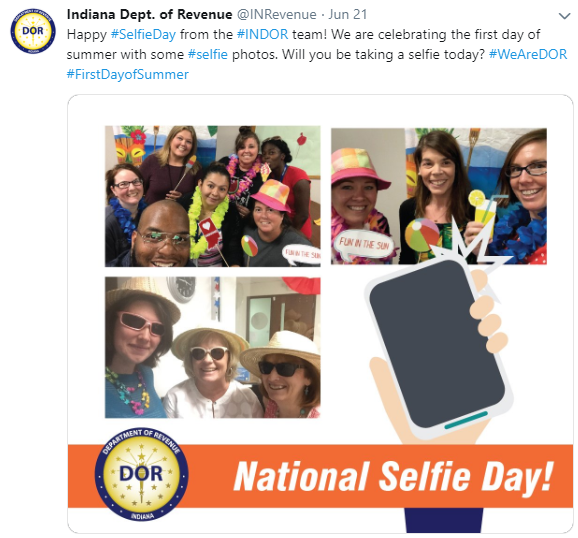 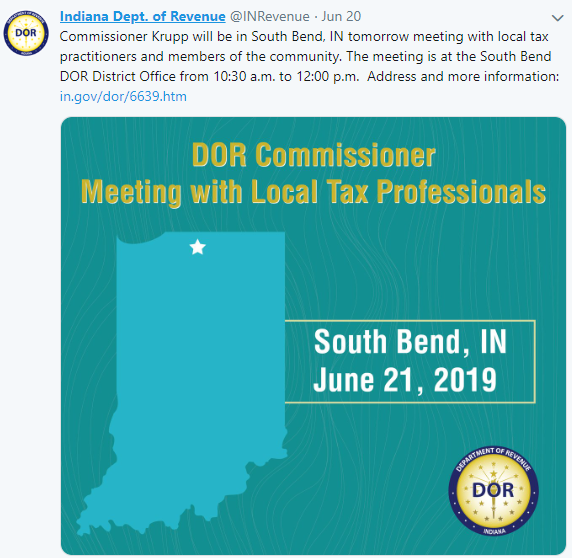 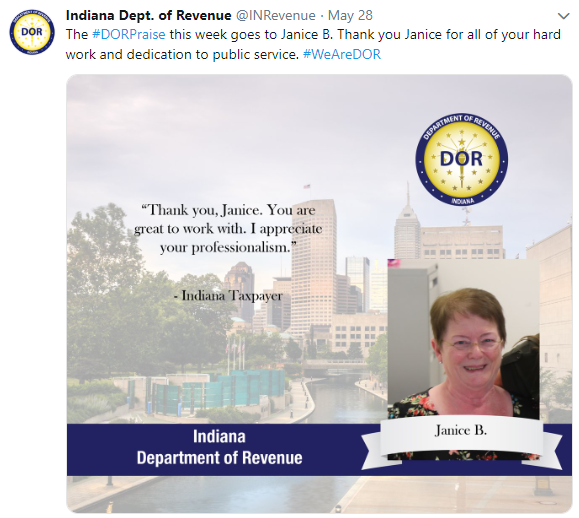 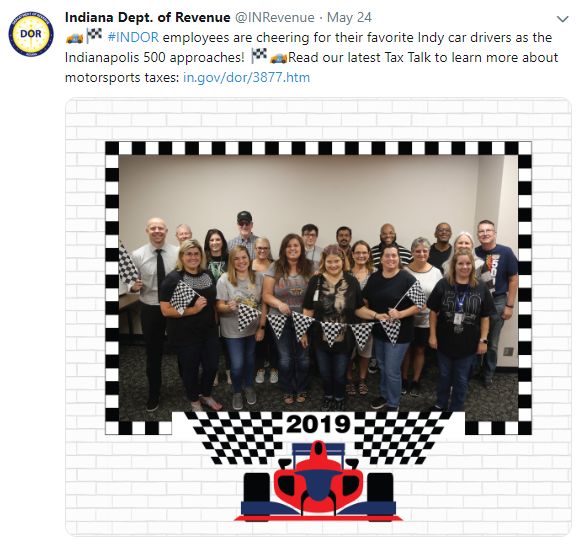 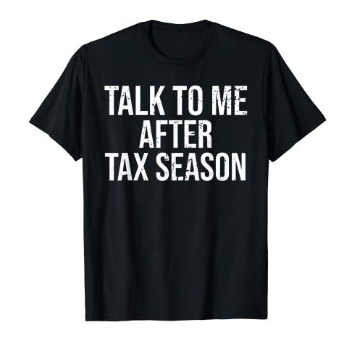 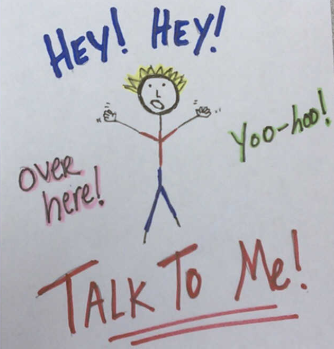 Strategic

Targeted

Fun / Engaging

Proactive
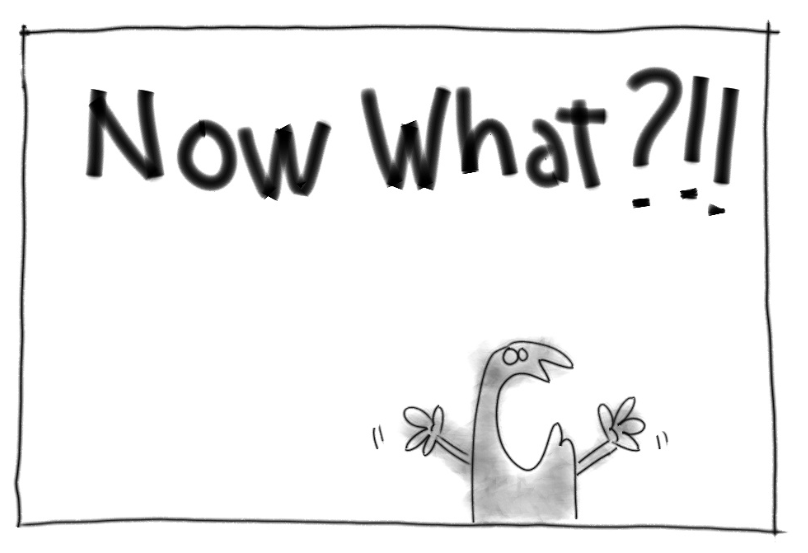